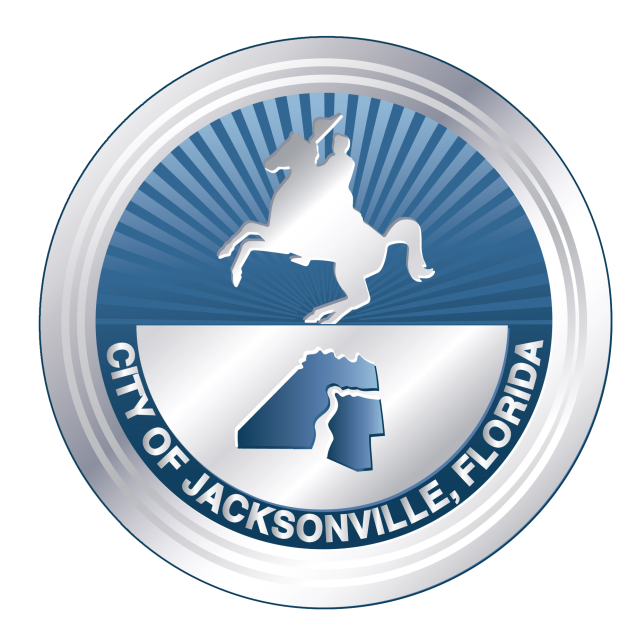 Office of Economic Development 
Overview
June 6, 2019
1
OFFICE OF ECONOMIC DEVELOPMENT
Public Investment Policy (PIP) / Bill No. 2016-382-E
QTI
REV Grant
Northwest Jacksonville Economic Development Fund (NWJEDF)
Economically Distressed Areas
 Facade Renovation Matching Grant Program
OFFICE OF ECONOMIC DEVELOPMENT
Cecil Commerce Center

NWJEDF Legislative Initiatives
Failing Non-Residential Septic Grant Program
Food Deserts  

Community Redevelopment Areas (CRAs)
JIA
KingSoutel Crossing
Renew Arlington
OFFICE OF ECONOMIC DEVELOPMENT
Economic Development Projects (July 1, 2015- present)
44 projects approved
7,016 jobs 
$1.06 billion in private capital investment   
$10.3 million in ad valorem taxes generated annually 

Monitoring & Compliance